The center of mass of a system is independent of the mass of each object in the system.
True
False
The velocity of the center of mass of a system depends only upon the individual velocities of each object in the system.
True
False
If the objects in a system are moving, the center of mass of the system must also be moving.
True
False
If the sum of external forces on a system is zero, the location of the system’s center of mass is fixed.
True
False
The total momentum of a system is simply the sum of momentums for each object in the system.
True
False
If the total momentum of a system is conserved, the location of the system’s center of mass is fixed.
True
False
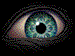